Light
LO: To investigate which materials light will travel through
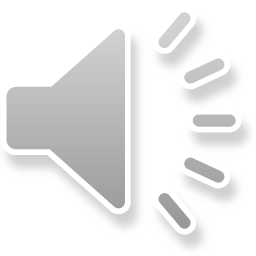 Light : What is Light?
Light carries energy and travels as a transverse wave.
Light travels at      300 000 000  m/s  (much faster than sound).
Light waves travel in straight lines.
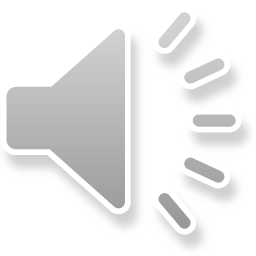 Light : What materials will light travel through?
Experiment:
Hold different materials between the lamp and the screen.  Use the results table and shading chart on the next slide to estimate the transparency of different materials.
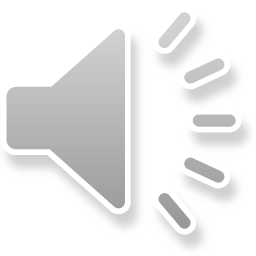 What materials let light through?
Shading chart.
100%
2.5 %
75 %
5 %
50 %
10 %
30 %
15 %
25 %
20 %
0%
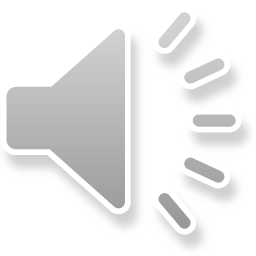 100% Transparent lets all the light through, 
0% transparent lets no light through
Opaque objects do not allow light to pass through them 
Transparent things do allow light through. 
Translucent materials only let through part of the light.
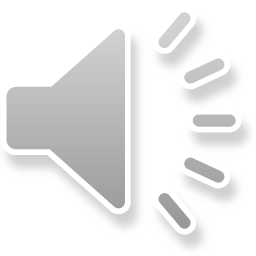